Homogenizační žíhání slitiny AlCu4MgMn


Autor bakalářské práce: Milan Jamrich
Vedoucí bakalářské práce: doc. Ing. Viktorie Weiss, Ph.D.
Oponent bakalářské práce: doc. Ing. Ján Kmec, CSc.
Vysoká škola technická a ekonomická v Českých BudějovicíchÚstav technicko - technologický
MOTIVACE A DŮVODY K ŘEŠENÍ DANÉHO PROBLÉMU
Zájem o řešení problematiky tepelného zpracování a poruch materiálu

Možnosti využití materiálu

Uplatnění v praxi
CÍL PRÁCE
Cílem této bakalářské práce je výzkum vlivu forem na velikost dendritických buněk při odlévání slitiny AlCu4MgMn a také následné potlačení krystalové segregace homogenizačním žíháním.
TEORETICKÁ ČÁST
Charakteristika zkoušeného materiálu
Žíhání slitin
Metody hodnocení
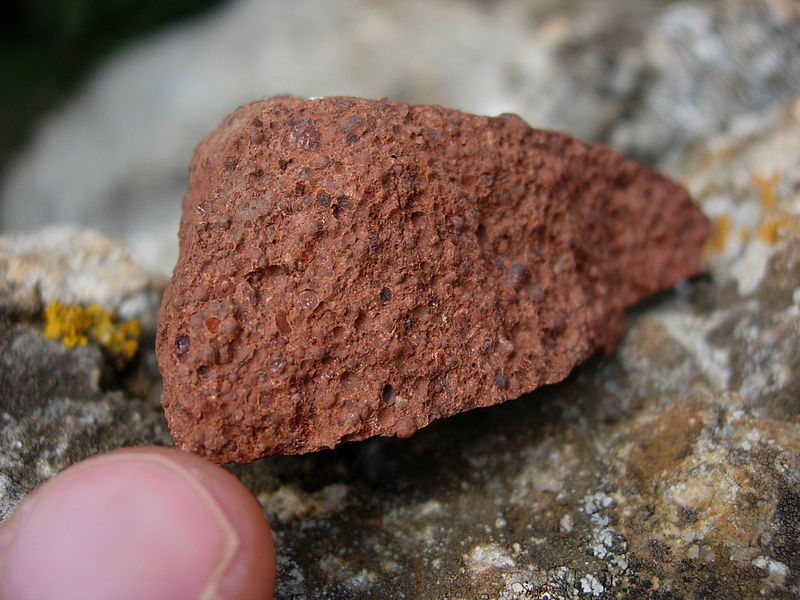 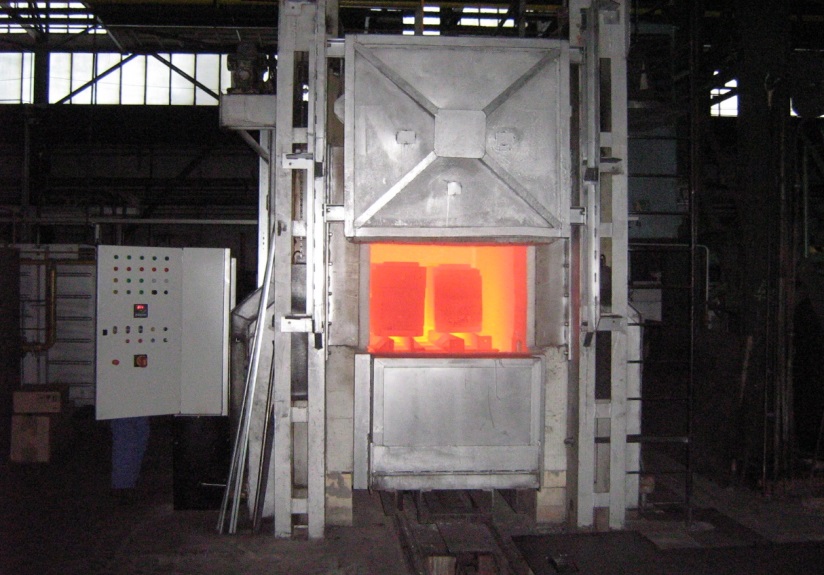 VÝZKUMNÝ PROBLÉM
Krystalizace kovů a slitin jako jeden z největších problémů při výrobě odlitků

Vliv nejrůznějších podmínek na výrobu odlitků

Užitkové vlastnosti zkoušených materiálů
METODIKA PRÁCE
Identifikace a hodnocení zkoumaných slitin

Vliv parametrů (teplota, čas,…) na kvalitu slitin

Obrazová analýza

Zhodnocení difúzních procesů
APLIKAČNÍ ČÁST
Hodnocení mikrostruktury

Mechanické zkoušky materiálu

Obrazová analýza
TAHOVÁ ZKOUŠKA
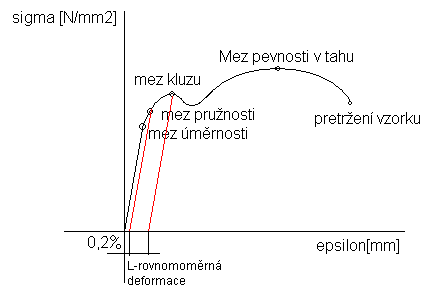 DOSAŽENÉ VÝSLEDKY A PŘÍNOS PRÁCE
Analýza zkoušených vzorků

Závislost podmínek tepelného zpracování materiálu na jeho výslednou strukturu
ZÁVĚREČNÉ SHRNUTÍ
Poznatky získané z aplikační části práce

Vyhodnocení provedených analýz

Vyhodnocení grafických závislostí

Stanovení optimálních podmínek
NÁVRH OPATŘENÍ
Určení ideálních podmínek pro tepelné zpracování

Možné využití jiného materiálu
DĚKUJI ZA POZORNOST